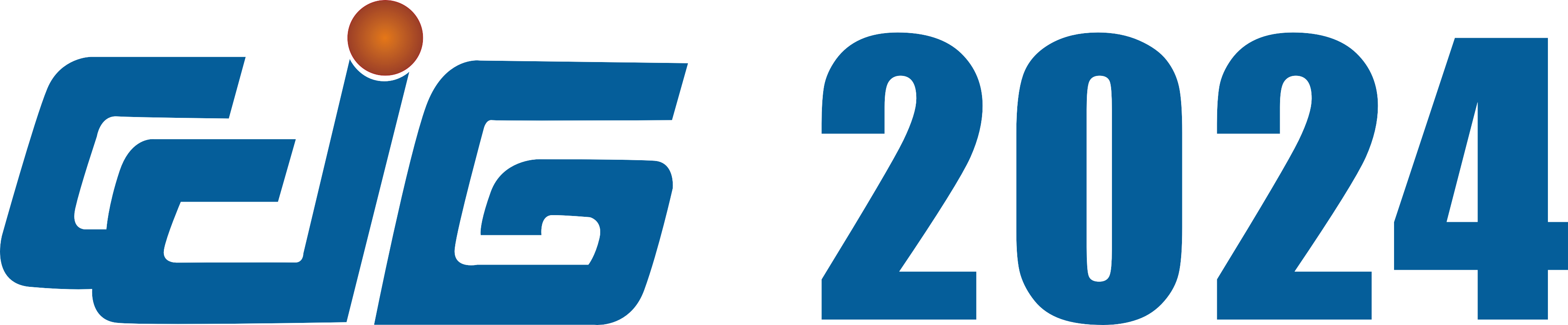 Paper TitleAuthors and Affiliations              Email：
单位LOGO
字体: Aril
字号: 52
字体: Aril
字号: 52
字体: Aril
字号: 45
字体: Aril
字号: 45
字体: Aril
字号: 52
字体: Aril
字号: 52
字体: Aril
字号: 45
字体: Aril
字号: 45
字体: Aril  字号: 52
字体: Aril
字号: 45